Spanish phonics collection
SSCs [ga], [go], [gu]
Nick Avery / Rachel Hawkes /St. James’ Hub Teachers / Victoria Hobson / Amanda Izquierdo 
Artwork: Mark Davies
Date updated: 05 / 08 / 22
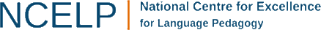 [Speaker Notes: Artwork by Mark Davies. All additional pictures selected are available under a Creative Commons license, no attribution required.]
SSCs [ga], [go], [gu]
fonética
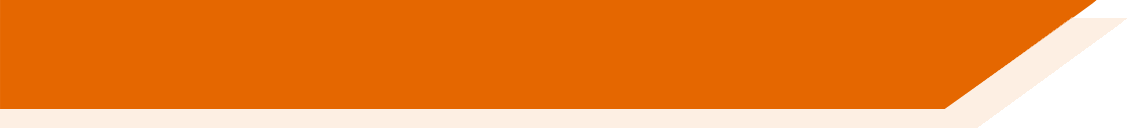 Introduction
ga
regalo
jugar
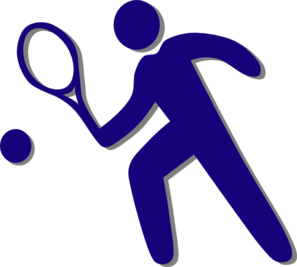 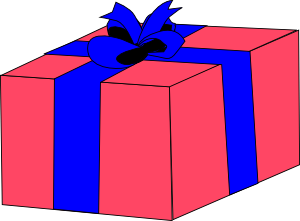 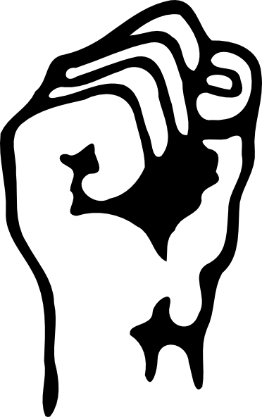 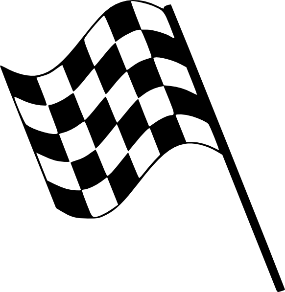 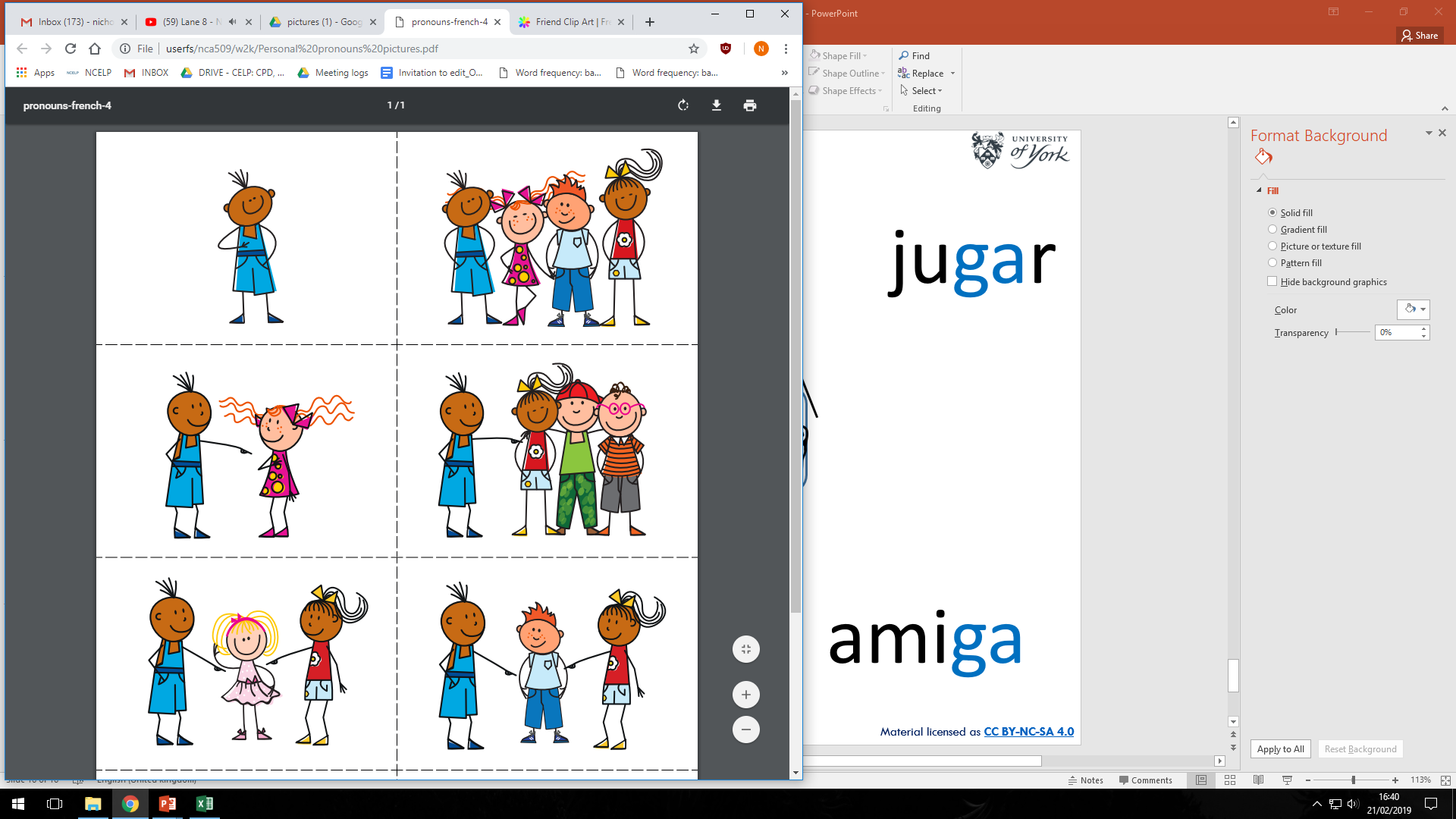 ganar
amiga
gato
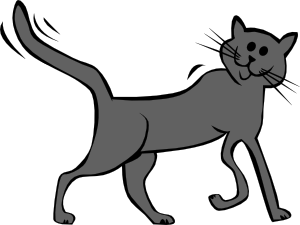 lugar
[place]
[Speaker Notes: Introduce and elicit the pronunciation of the individual SSC ‘ga’ and then the source word again (with gesture, if using).Then present and elicit the pronunciation of the five cluster words.
The cluster words have been chosen for their high-frequency, from a range of word classes, with the SSC (where possible) positioned within a variety of syllables within the words (e.g. initial, 2nd, final etc.). Additionally, we have tried to use words that build cumulatively on previously taught SSCs (see the Phonics Teaching Sequence document) and do not include new SSCs. Where new SSCs are used, they are often consonants which have a similar symbol-sound correspondence in English.]
ga
regalo
jugar
ganar
amiga
gato
lugar
[Speaker Notes: Without the images, students focus this time again closely on the SSC and the cluster words.]
regalo
jugar
ga
ganar
amiga
gato
lugar
[Speaker Notes: Without the images or sound, students have to pronounce the words themselves.]
largo
domingo
go
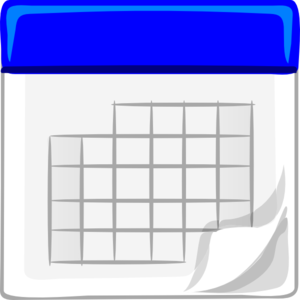 SUNDAY
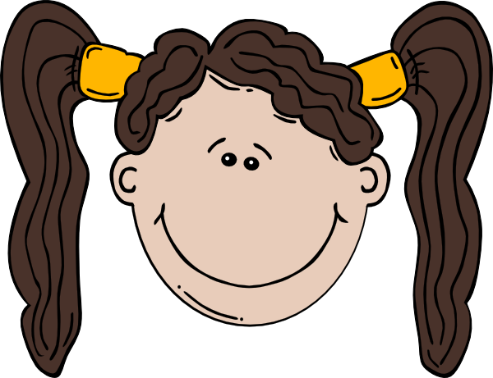 gol
juego (n)
conmigo
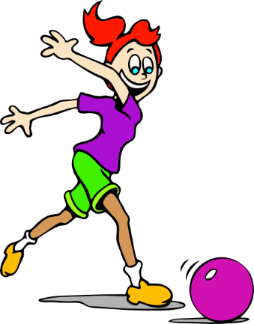 [with me]
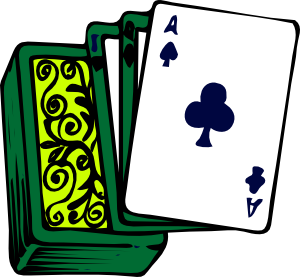 algo
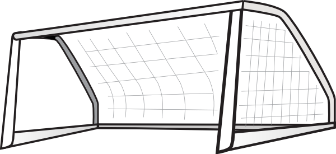 [something]
[Speaker Notes: Introduce and elicit the pronunciation of the individual SSC ‘go’ and then the source word again (with gesture, if using).Then present and elicit the pronunciation of the five cluster words.
The cluster words have been chosen for their high-frequency, from a range of word classes, with the SSC (where possible) positioned within a variety of syllables within the words (e.g. initial, 2nd, final etc.). Additionally, we have tried to use words that build cumulatively on previously taught SSCs (see the Phonics Teaching Sequence document) and do not include new SSCs. Where new SSCs are used, they are often consonants which have a similar symbol-sound correspondence in English.]
largo
domingo
go
gol
juego (n)
conmigo
algo
[Speaker Notes: Without the images, students focus this time again closely on the SSC and the cluster words.]
largo
domingo
go
gol
juego (n)
conmigo
algo
[Speaker Notes: Without the images or sound, students have to pronounce the words themselves.]
gu
¡mucho gusto!
segundo
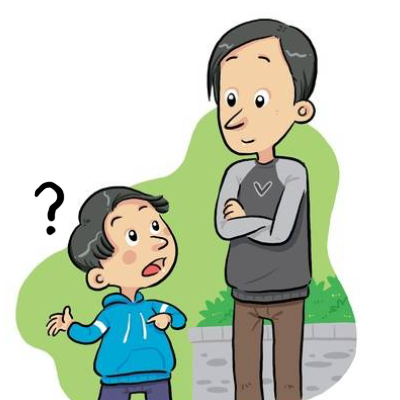 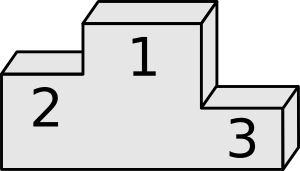 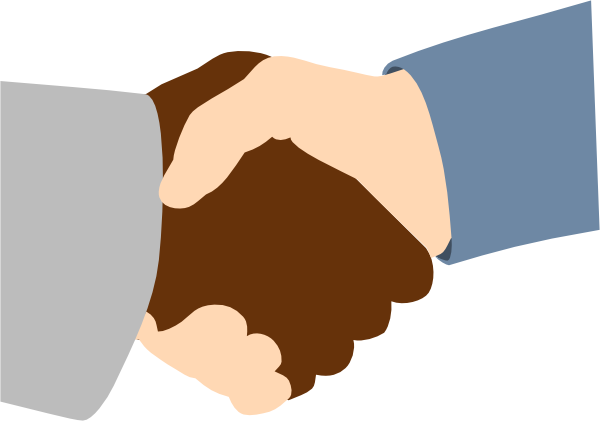 preguntar
[Speaker Notes: Introduce and elicit the pronunciation of the individual SSC ‘gu’ and then the source word again (with gesture, if using).Then present and elicit the pronunciation of the five cluster words.
The cluster words have been chosen for their high-frequency, from a range of word classes, with the SSC (where possible) positioned within a variety of syllables within the words (e.g. initial, 2nd, final etc.). Additionally, we have tried to use words that build cumulatively on previously taught SSCs (see the Phonics Teaching Sequence document) and do not include new SSCs. Where new SSCs are used, they are often consonants which have a similar symbol-sound correspondence in English.]
gu
¡mucho gusto!
segundo
preguntar
[Speaker Notes: Without the images, students focus this time again closely on the SSC and the cluster words.]
gu
¡mucho gusto!
segundo
preguntar
[Speaker Notes: Without the images or sound, students have to pronounce the words themselves.]
escuchar / escribir
Marca ‘GA’, ‘GO’ o ‘GU’.
Escucha.
Escribe la palabra.
Escucha otra vez.
¿Cómo se dice en inglés?
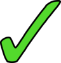 go
conmi___
with me
1
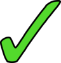 se___ro
gu
sure, safe
2
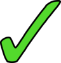 go
___l
goal
3
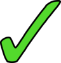 ga
__to
cat
4
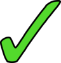 pre___ntar
gu
to ask
5
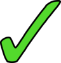 second
se___ndo
gu
6
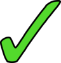 ami__
ga
(female) friend
7
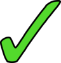 __nar
ga
to win
8
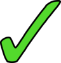 go
lar__
long
9
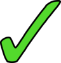 lu___r
ga
place
10
[Speaker Notes: Phonics practice activity
See the next slide for a variation of this activity.

Timing: 7 minutes

Aim: to practise mapping sound to spelling for the SSCs [ga], [go] and [gu]

Procedure:
1. Students write 1-10.
2. Students listen. For each item, they write ‘ga’, ‘go’ or ‘gu’.
3. Afterwards, students translate the words into English.

Notes: These are high-frequency words that some students will acquire incidentally. They are not automatically counted within the core expected learning of 360 words in Y7 (though some will be introduced as vocabulary items). The additional challenge of translating into English shouldn’t be seen as a test, but as an additional opportunity.

Transcript:
Conmigo
Seguro
Gol
Gato
Preguntar
Segundo
Amiga
Ganar
Largo
Lugar

Word frequency (1 is the most frequent word in Spanish): ganar [295]; gato [1728]; amiga [1172]; gol [2069]; conmigo [1256]; largo [1755]; preguntar [219]; segundo [223]; seguro [407]; lugar [144]
Source: Davies, M. & Davies, K. (2018). A frequency dictionary of Spanish: Core vocabulary for learners (2nd ed.). Routledge: London]
escuchar / escribir
Marca ‘GA’, ‘GO’ o ‘GU’.
Escucha.
Escribe la palabra.
Escucha otra vez.
¿Cómo se dice en inglés?
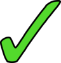 conmigo
with me
1
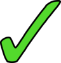 seguro
sure, safe
2
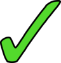 gol
goal
3
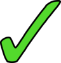 cat
gato
4
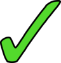 preguntar
to ask
5
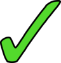 second
segundo
6
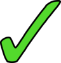 amiga
(female) friend
7
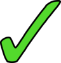 ganar
to win
8
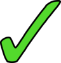 largo
long
9
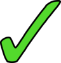 lugar
place
10
[Speaker Notes: Variation: students have to write the whole word.

Transcript:
Conmigo
Seguro
Gol
Gato
Preguntar
Segundo
Amiga
Ganar
Largo
Lugar

Word frequency (1 is the most frequent word in Spanish): ganar [295]; gato [1728]; amiga [1172]; gol [2069]; conmigo [1256]; largo [1755]; preguntar [219]; segundo [223]; seguro [407]; lugar [144]
Source: Davies, M. & Davies, K. (2018). A frequency dictionary of Spanish: Core vocabulary for learners (2nd ed.). Routledge: London]
Fonética
escuchar / hablar
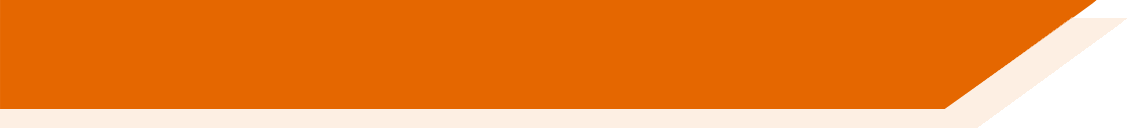 ¿Qué escuchas? ‘GA’, ‘GO’ o ‘GU’?
GU
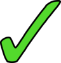 1
Pregunta mucho en clase.
S/he asks a lot in class.
[Speaker Notes: Phonics practice

Timing: 5 minutes

Aim: to practise ‘listening out’ for the target SSC and understanding the source/cluster word in context

Procedure:
1. Students first listen and decide which target SSC(s) they hear.
2. They are then shown the sentence. Before showing its translation, try to elicit it from students. 

Word frequency (1 is the most frequent word in Spanish): ganar [295]; gato [1728]; amiga [1172]; gol [2069]; conmigo [1256]; preguntar [219]; segundo [223]; seguro [407]
Source: Davies, M. & Davies, K. (2018). A frequency dictionary of Spanish: Core vocabulary for learners (2nd ed.). Routledge: London]
¿Qué escuchas? ‘GA’, ‘GU’ o ‘GA’ y ‘GU’?
GA y GU
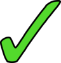 2
No quiero un gato. Estoy seguro.
I don’t want a cat. I’m sure.
¿Qué escuchas? ‘GA’, ‘GO’ o ‘GA’ y ‘GO’?
GA y GO
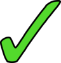 3
Una amiga estudia conmigo.
A (female) friend studies with me.
¿Qué escuchas? ‘GA’, ‘GO’ o ‘GA’ y ‘GO’?
GA y GO
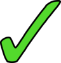 4
¡Gol! ¡Gana el Real Madrid!
Goal! Real Madrid win!
¿Qué escuchas? ‘GA’, ‘GU’ o ‘GA’ y ‘GU’?
GU
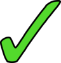 5
‘B’ es la segunda letra.
‘B’ is the second letter.
SSCs [ga], [go], [gu]
fonética
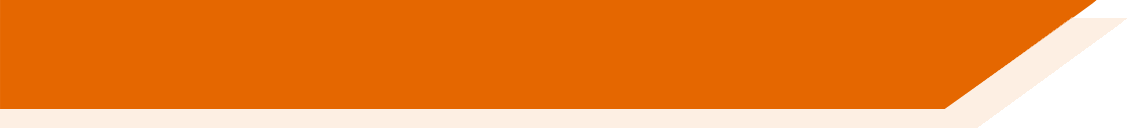 Consolidation [1]
regalo
jugar
ga
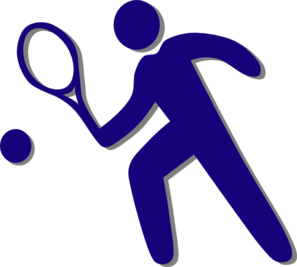 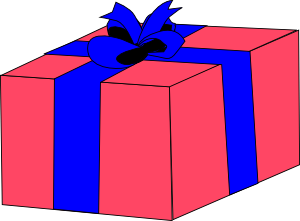 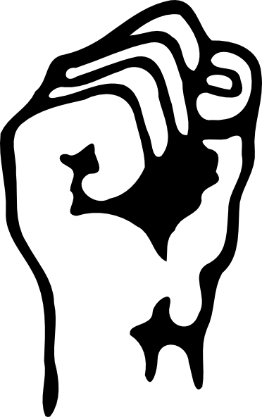 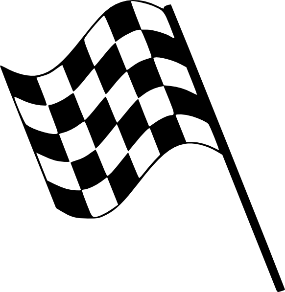 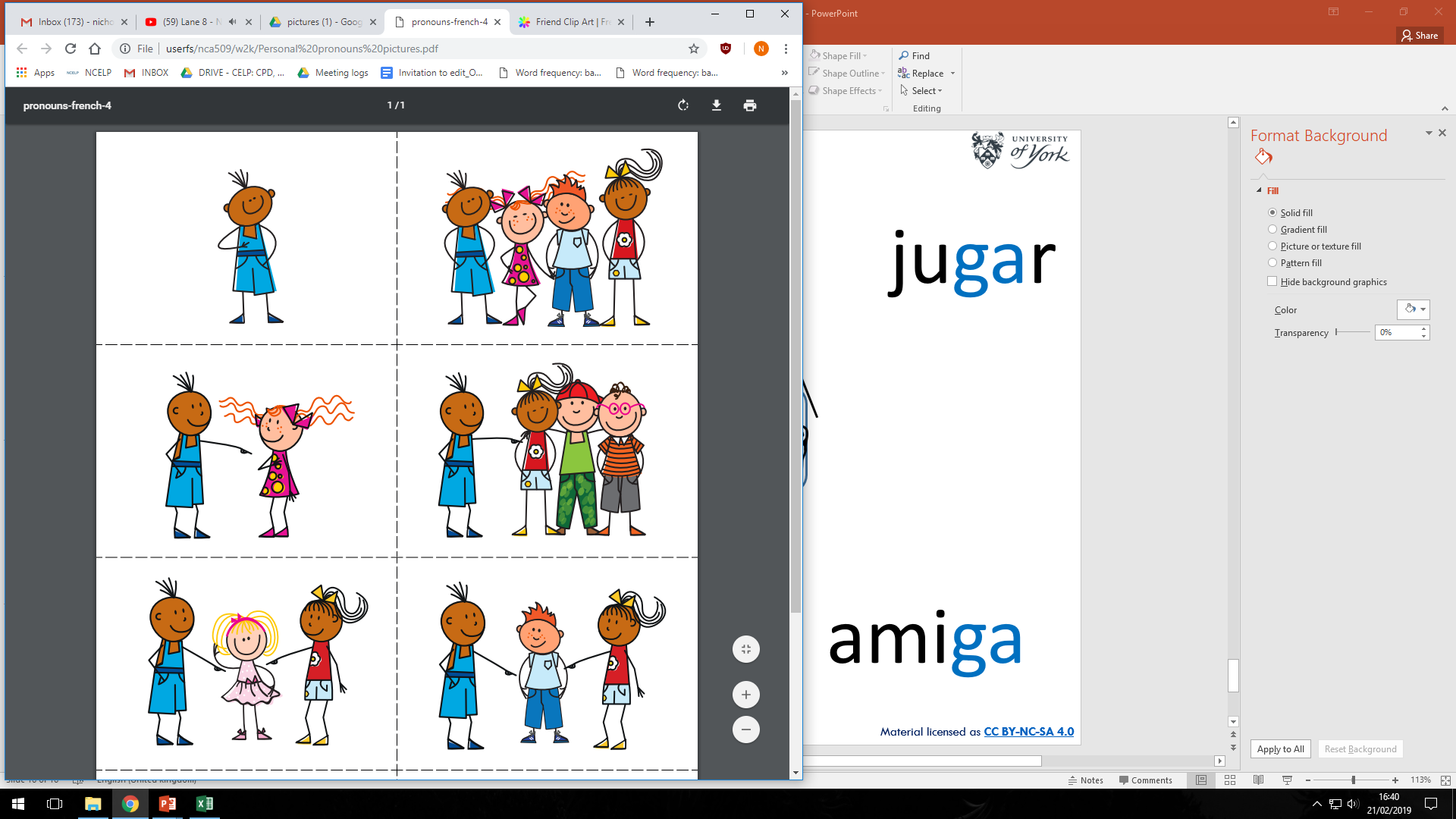 amiga
ganar
gato
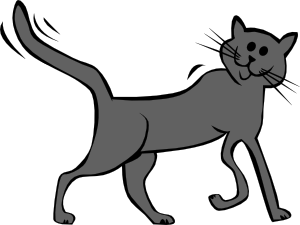 lugar
[place]
[Speaker Notes: Introduce and elicit the pronunciation of the individual SSC ‘ga’ and then the source word again (with gesture, if using).Then present and elicit the pronunciation of the five cluster words.
The cluster words have been chosen for their high-frequency, from a range of word classes, with the SSC (where possible) positioned within a variety of syllables within the words(e.g. initial, 2nd, final etc..) and additionally, we have tried to use words that build cumulatively on previously taught SSCs (see the Phonics Teaching Sequence document) and do not include new SSCs.  Where new SSCs are used, they are often consonants which have a similar symbol-sound correspondence in English.]
regalo
jugar
ga
ganar
amiga
gato
lugar
[Speaker Notes: Without the images, students focus this time again closely on the SSC and the cluster words.]
regalo
jugar
ga
ganar
amiga
gato
lugar
[Speaker Notes: Without the images or sound, students have to pronounce the words themselves.]
largo
domingo
go
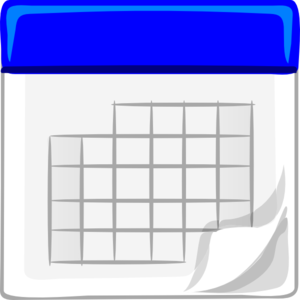 SUNDAY
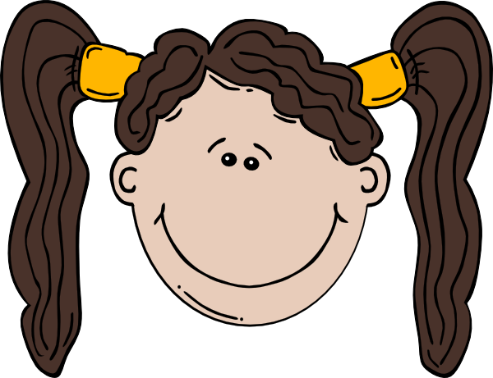 gol
juego (n)
conmigo
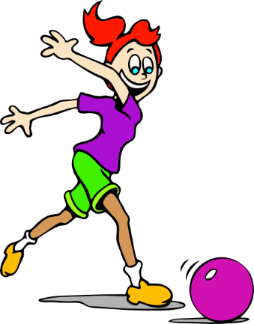 [with me]
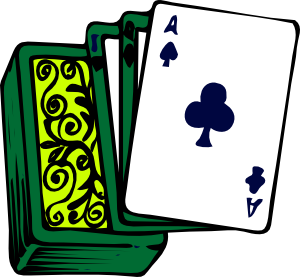 algo
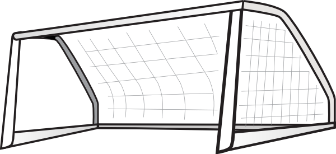 [something]
[Speaker Notes: Introduce and elicit the pronunciation of the individual SSC ‘go’ and then the source word again (with gesture, if using).Then present and elicit the pronunciation of the five cluster words.
The cluster words have been chosen for their high-frequency, from a range of word classes, with the SSC (where possible) positioned within a variety of syllables within the words(e.g. initial, 2nd, final etc..) and additionally, we have tried to use words that build cumulatively on previously taught SSCs (see the Phonics Teaching Sequence document) and do not include new SSCs.  Where new SSCs are used, they are often consonants which have a similar symbol-sound correspondence in English.]
largo
domingo
go
gol
juego (n)
conmigo
algo
[Speaker Notes: Without the images, students focus this time again closely on the SSC and the cluster words.]
largo
domingo
go
gol
juego (n)
conmigo
algo
[Speaker Notes: Without the images or sound, students have to pronounce the words themselves.]
gu
segundo
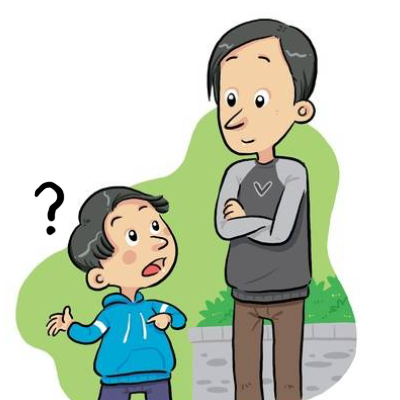 seguro
[sure, certain]
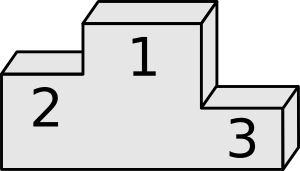 preguntar
[Speaker Notes: Without the images, students focus this time again closely on the SSC and the cluster words.]
gu
segundo
seguro
preguntar
[Speaker Notes: Introduce and elicit the pronunciation of the individual SSC ‘gu’ and then the source word again (with gesture, if using).Then present and elicit the pronunciation of the five cluster words.
The cluster words have been chosen for their high-frequency, from a range of word classes, with the SSC (where possible) positioned within a variety of syllables within the words(e.g. initial, 2nd, final etc..) and additionally, we have tried to use words that build cumulatively on previously taught SSCs (see the Phonics Teaching Sequence document) and do not include new SSCs.  Where new SSCs are used, they are often consonants which have a similar symbol-sound correspondence in English.]
gu
segundo
seguro
preguntar
[Speaker Notes: Without the images or sound, students have to pronounce the words themselves.]
İTres segundos!
hablar / escuchar
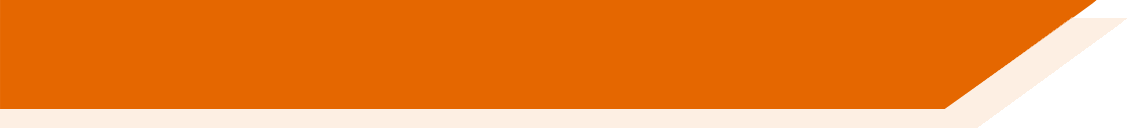 jugar
domingo
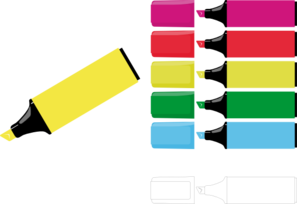 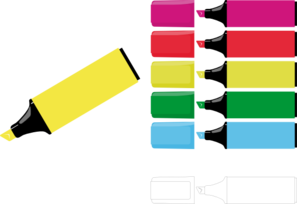 amiga
largo
seguro
conmigo
regalo
preguntar
gato
juego
segundo
gol
lugar
algo
ganar
[Speaker Notes: Timing: 3 minutes

Aim: to revise SSCs [ga], [go] and [gu]

Procedure:
1. This is a paired read aloud task. Teachers will need to print one sheet per pair, and then distribute to the students before explaining the activity.
2. Each student uses a different colour to play.  Student A says one of the words and student B has 3 seconds to locate it and circle/highlight with their colour.  If the student takes longer than 3 seconds student A can steal the point.  
Teachers may need to think about student pairings to ensure friendly competition.

Notes:
Slides 11-12 (answers on slide 13) provide a few activities for further phonics practice. Teachers can do them all or select the most appropriate for their classes.In addition to previously taught source and cluster words, this set of words includes previously taught vocabulary items with the target SSC ‘ga’: jugar (2.2.2), amiga (1.1.6), lugar (2.1.3), regalo (1.2.7)]
İUn minuto!
hablar
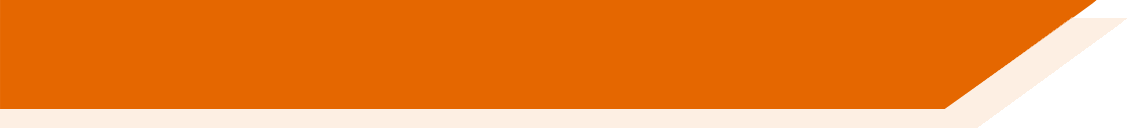 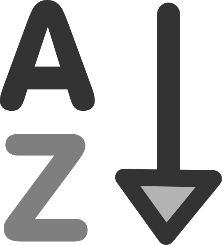 60
jugar
domingo
amiga
largo
seguro
conmigo
regalo
preguntar
Segundos
gato
juego
segundo
gol
lugar
0
INICIO
algo
ganar
[Speaker Notes: Timing: 4 minutes

Aim: to revise SSCs [ga], [go] and [gu]

Procedure:
This is a choral alphabetical read aloud – the teacher sets the 60-second timer going (click on ‘inicio’). Individually (but all together at once) students read out the words in alphabetical order.  They keep going for one minute. Challenge – translate into English orally with partner. Teachers can circulate to listen to students’ SSC knowledge and recall of English.
As the final activity, students should write the English for as many of the words as they can to reinforce their meanings. Students could have a minute individually then team up with a partner to see if they can achieve translations for all 15 words. The answers are provided on slide 13.]
¿Qué significan las palabras?
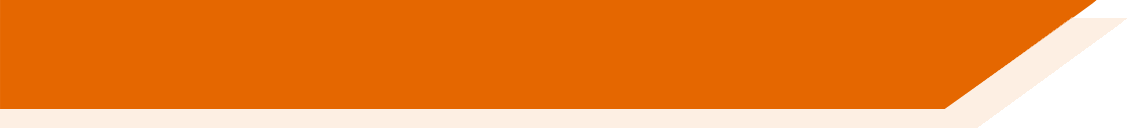 ?
jugar
?
conmigo
to play, playing
with me
?
amiga
?
game
female friend
juego
regalo
?
present
gol
goal
?
cat
gato
?
?
algo
something
place
?
lugar
?
preguntar
to ask, asking
to win, winning
?
ganar
sure, certain
seguro
?
?
domingo
Sunday
second
?
segundo
long
largo
?
[Speaker Notes: Timing: 2 minutes

Aim: to revise the meaning of the words used in these phonics activities on the previous slides.

Procedure:
1. Click on the box with ‘?’ to reveal the answer for each word. In this way, answers can be volunteered in any order.]
¿GA, GO o GU?
escuchar
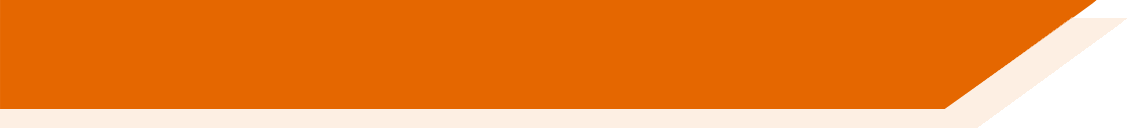 Escucha.
Escucha otra vez.
Marca ‘GA’, ‘GO’ o ‘GU’.
Escribe las palabras.
¿Cómo se dice en inglés?
gol
gana
goal
wins
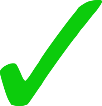 1
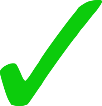 second
place
segundo
lugar
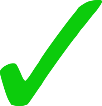 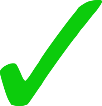 2
jugar
domingos
playing
Sunday
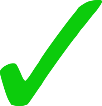 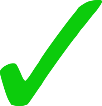 3
pregunta
regalo
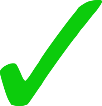 present
asks
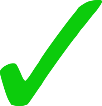 4
algo
something
gato
cat
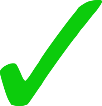 5
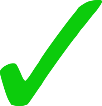 [Speaker Notes: Timing: 5 minutes

Aim: listening exercise to practise recognising the SSCs [ga], [go], and [gu].

Procedure:
1. Click the number button to play the recording. Students draw the grid and then listen. They tick the boxes for the SSCs that they hear in the sentence. Tell students that there will be more than one SSC per sentence.
2. Then click to go through the answers.
3. Click to reveal a second part to the activity, requiring students to write the words including the [ga], [go], or [gu] SSCs that they hear in Spanish. Then click to go through the answers.
4. Finally students translate those Spanish words into English, this could be either written or done orally, with the answers revealed by clicking.

Transcript
1) ¡Gol! Gana el Barça.
2) En segundo lugar es el Real Madrid.
3) Jugar los domingos es fantástico.
4) ¿Cual es el regalo?, pregunta Daniel.
5) Tener un gato es algo muy especial.

Notes:
Answers are animated to support differentiation. Some students will simply focus on listening out for the correct SSC the first time they listen, while others will be able to also write the words with the target SSCs as they go.
Students could be asked to give the English meaning of the whole sentence.]
¿GA, GO o GU?
hablar
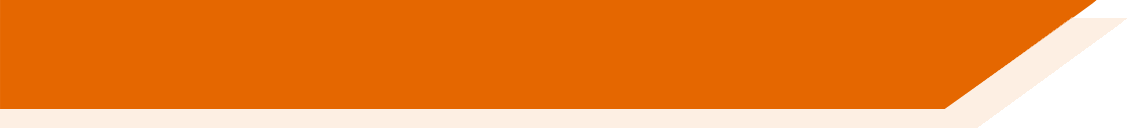 İGol! Gana el Barça.
1
Goal! Barca wins!
[Speaker Notes: OPTIONAL

Timing: 2 minutes (for slides 43-47)

Aim: Further practice with [ga], [go] and [gu] SSCs

Procedure:
Here, for further sentence level practice, the same sentences appear with target SSCs missing.  Students have to read the sentence aloud in chorus, recalling the missing SSCs as they read aloud. The missing SSCs are revealed by clicking.
Students can be asked if they can give the whole translation of the sentence in English. 
Audio is also included here for reinforcement of the pronunciation, if needed, by clicking on the number button.
Repeat the process for each slide.

Note: alternatively, the audio can be played first so that students transcribe the missing SSCs.]
¿GA, GO o GU?
hablar
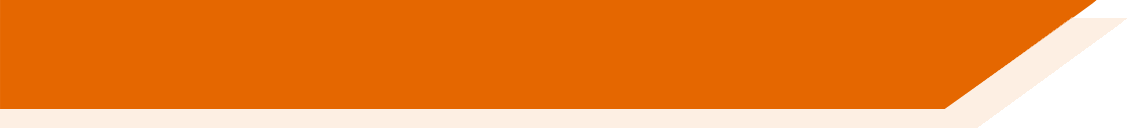 En segundo lugar es el Real Madrid.
2
In second place is Real Madrid.
¿GA, GO o GU?
hablar
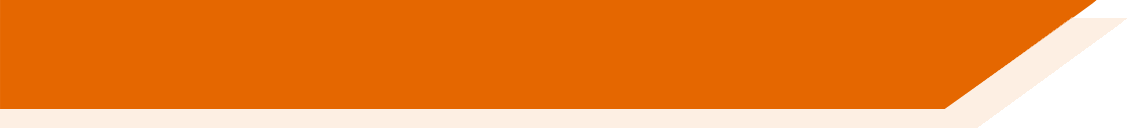 Jugar los domingos es fantástico.
3
Playing on Sundays is fantastic.
¿GA, GO o GU?
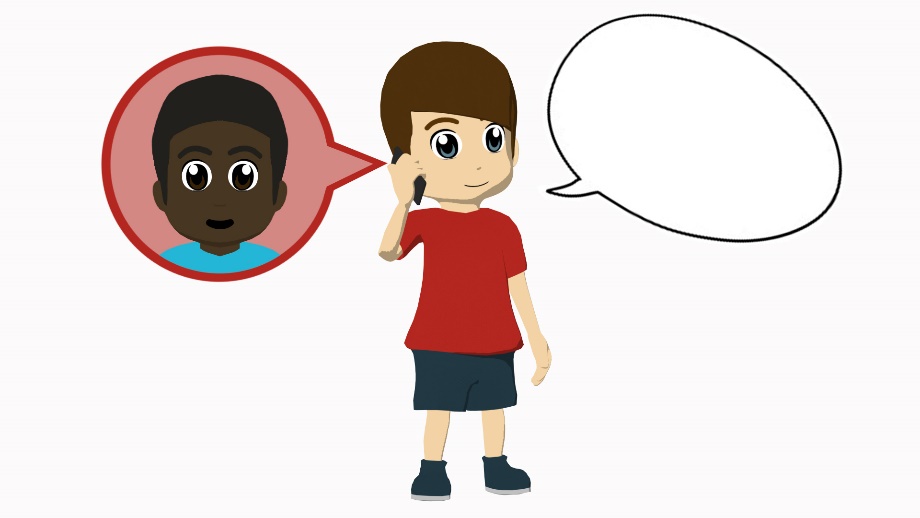 hablar
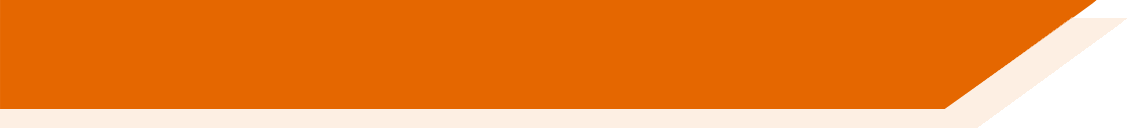 ¿Cuál es el regalo?, pregunta Daniel.
4
“Which is the present?” asks Daniel.
¿GA, GO o GU?
hablar
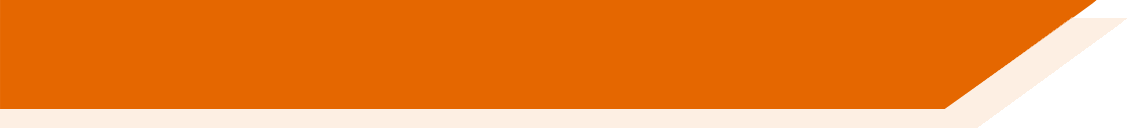 Tener un gato es algo muy especial.
5
Having a cat is something very special.
SSCs [ga], [go], [gu]
fonética
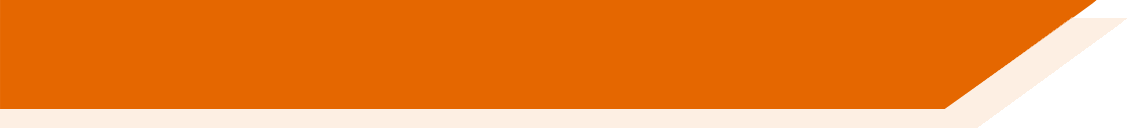 Consolidation [2]
Fonética
escuchar / escribir
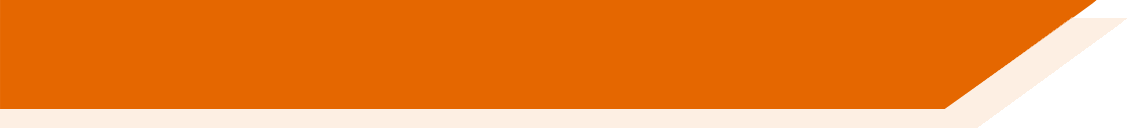 ¡Atención! No conoces las palabras en el audio.
Escucha las palabras. ¿Escuchas [ga], [go] o [gu]? 
Marca la columna correcta.
Luego escucha otra vez. Intenta escribir la palabra en español.
riesgo
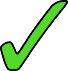 1
risk
pride
orgullo
2
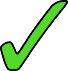 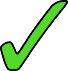 griego
Greek
3
pagar
to pay, paying
4
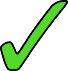 figura
5
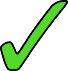 figure
to guarantee, guaranteeing
garantizar
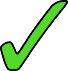 6
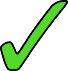 enemy
7
enemigo
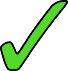 security, safety
8
seguridad
[Speaker Notes: PhonicsTiming: 6 minutes.

Aim: to consolidate understanding of the SSCs [ga], [go], [gu].

Procedure:1. Students listen to each word.2. Students tick the correct column depending on the sound they hear.
3. Students listen to each word again and try to write it down correctly.

Transcription:
riesgo.
orgullo.
griego.
pagar.
figura.
garantizar.
enemigo.
seguridad.

Note: these words have not been previously taught. The aim is not to rely on word knowledge and to focus on SSC knowledge instead. 

Frequency of unknown/glossed words:
pagar [377]; riesgo [877]; enemigo [1066]; griego [1417]; garantizar [1615]; seguridad [538]; orgullo [2156]; figura [632]]
hablar
El jugador guapo
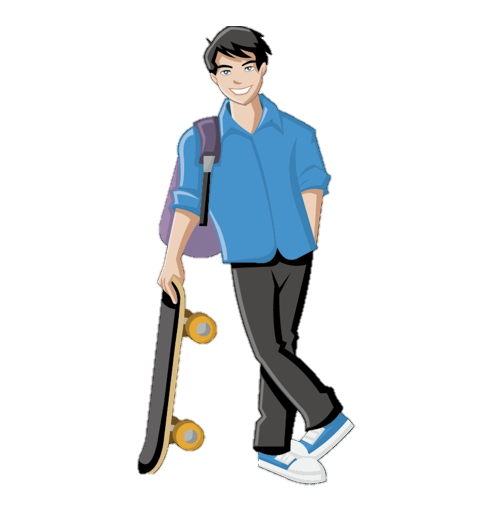 El jugador guapo jugó el domingo pero no ganó porque organizó el juego en un lugar antiguo sin agua.¿Pregunto al jugador guapo si tiene vergüenza?
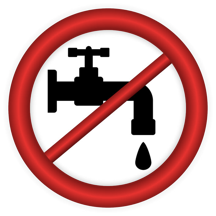 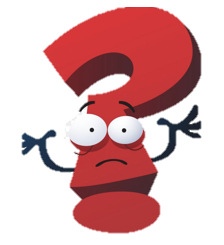 2
3
1
[Speaker Notes: A tonguetwister

Timing: 4 mins

Aim: to gain confidence in producing the SSCs [ga], [go], [gu] orally in sentences

Procedure:
The teacher first asks students to read the short text and think about what it means. 
The teacher reads the text aloud in fragments, eliciting the meanings from students. Note that all words have been previously taught as vocabulary items or used for phonics practice. 
Students then practise saying the sentence in pairs, at increasing speed.
The teacher can have students listen to a native speaker read the text at three different speeds (1=slow; 3=very fast). Each time, students can be challenged to say it at the same speed.

Notes: 
In several cases, the SSC [gu] is followed by a strong vowel to create a diphthong. It may be worth asking students why this happens (answer=because [u] is a weak vowel and weak vowels combine with a strong vowel to make a single syllable) and how many examples of this they can identify (answer=3, guapo, antiguo, agua). 
This slide could alternatively be used for an SSC tallying activity, where students count the number of times they hear the target SSCs. The text itself would need to be covered/removed during the activity.
To focus on meaning, students could work on the text as a dictation (running, paired or student-led) or be asked to write a written translation of the text displayed on the board. Students could also write alternative versions of it, adding other known words with the SSCs [go], [ga] and gu] (see the SoW for ideas of which known words could be used).]
SSCs [gui] vs [gi], [gue] vs [ge]
fonética
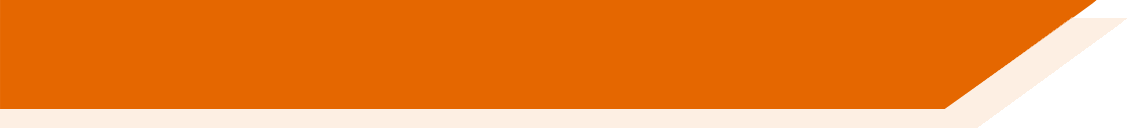 Consolidation [3]
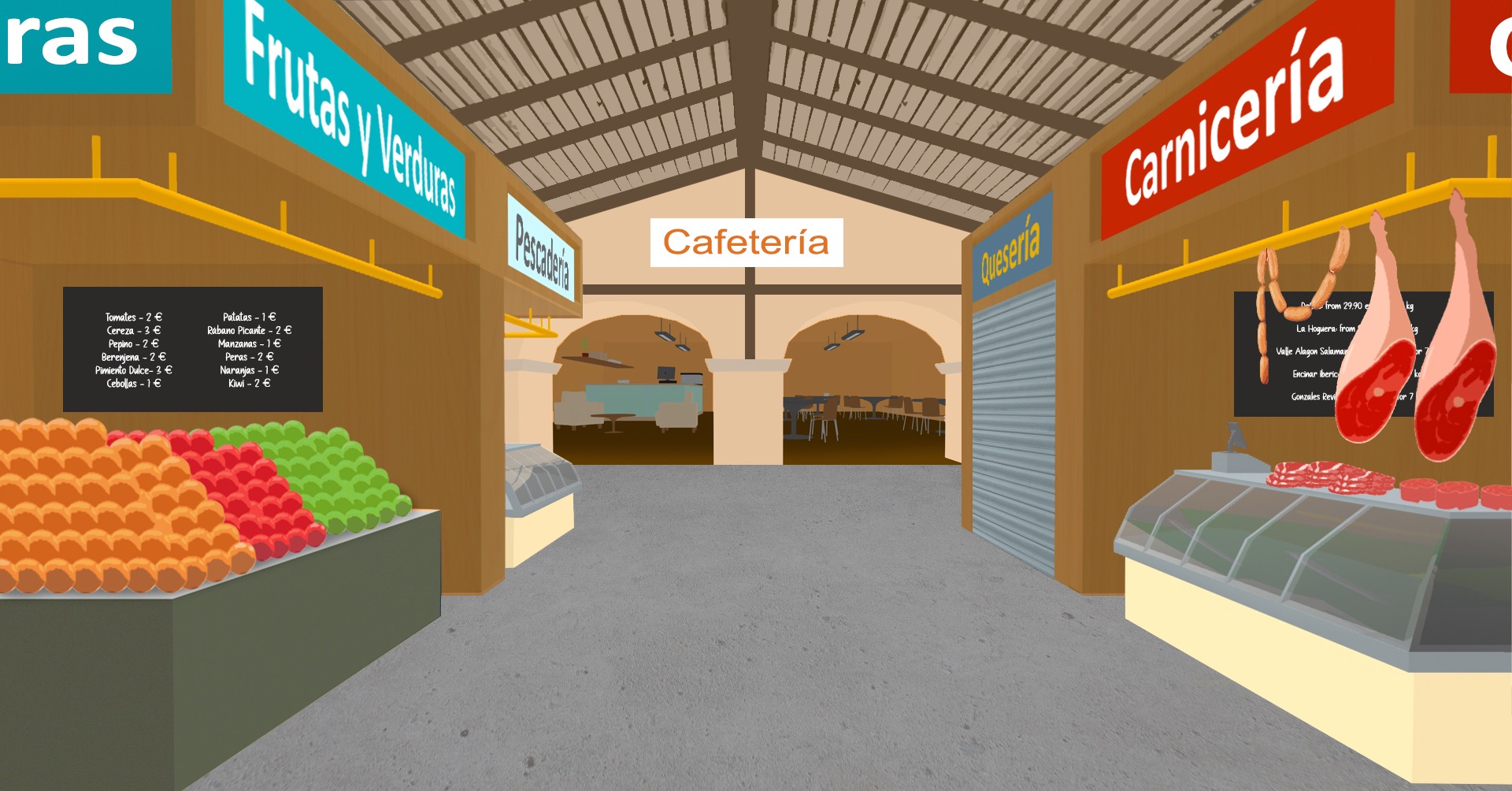 Fonética
leer / escuchar/ hablar
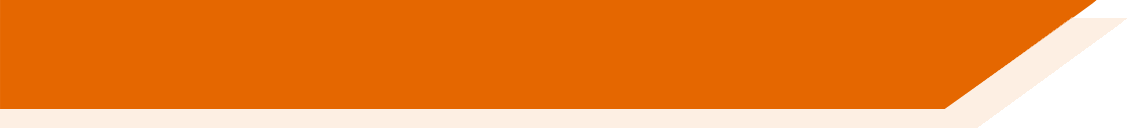 1
‘ja’, ‘jo’, ‘ju’
Remember, the ‘j’ in ‘ja’, ‘jo’ and ‘ju’ and the ‘g’ in ‘ga’, ‘go’ and ‘gu’ are pronounced differently. Listen and compare:
2
‘ga’, ‘go’, ‘gu’
Lee el texto con tu pareja. ¡Intenta pronunciar las palabras correctamente! Luego, piensa: ¿qué significa?
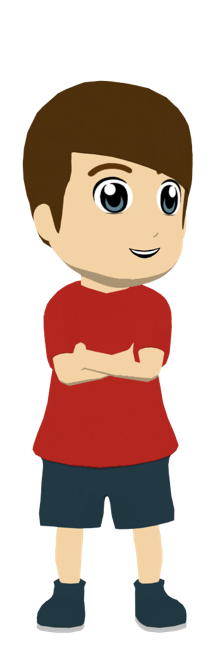 “Creo que es esencial mejorar la salud del planeta. Yo, por ejemplo, siempre elijo productos en vidrio porque son más seguros para el medioambiente. Es más justo*, sin embargo tengo que pagar un poco más. También traigo siempre mis propias bolsas cuando vengo al mercado. Además, sigo los consejos de mi profesor y guardo las hojas* con apuntes* viejos para hacer dibujos o las pongo en la papelera de reciclaje*. Finalmente, recojo basura todos los jueves con mi amigo José. Me gusta porque trabajamos juntos para dejar las calles limpias”.
*justo = just, fair   *hoja = sheet   *apuntes = notes   *papelera de reciclaje = recycle bin
[Speaker Notes: Timing: 5 minutes

Aim: to gain confidence in producing the SSCs [ja], [jo], [ju] and [ga], [go], [gu] in context.

Procedure:
Students listen to the recordings modelling the SSCs.
Then, they read the text out loud in pairs, paying attention to the pronunciation of the words with the SSCs in question (in bold).
Finally, students try to translate the text orally. This could be done in pairs or as a whole group activity.

Frequency of unknown words and cognates:
justo [1511]; hoja; [916]; apunte [4865]; papelera [>5000]; reciclaje [>5000]]
Fonética
leer / escuchar/ hablar
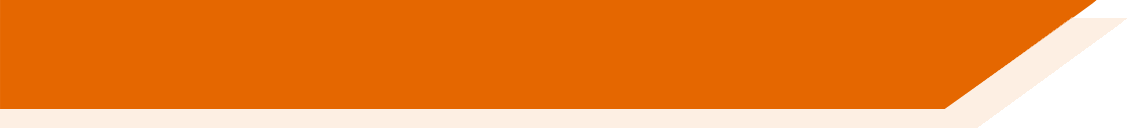 ¿Qué palabra escuchas? Marca la opción correcta.
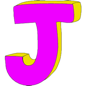 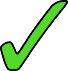 a) jota
b) gota
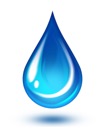 bajo
vago
4
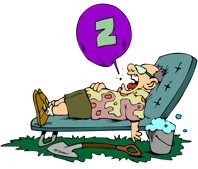 1
[J (letter)]
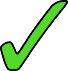 [lazy]
[drop]
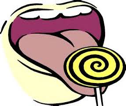 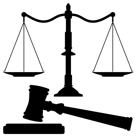 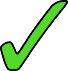 paga
paja
a) gusto
b) justo
2
5
[taste]
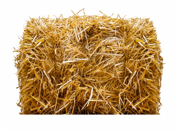 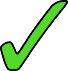 [straw]
[fair, just]
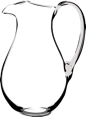 [jug]
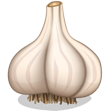 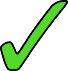 a) jarra
b) garra
ajo
hago
[garlic]
6
3
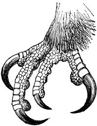 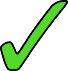 [claw]
[Speaker Notes: Timing: 3 minutes

Aim: to gain confidence in identifying and producing the SSCs [ja], [jo], [ju] and [ga], [go], [gu] in minimal pairs.

Procedure:
Students listen to each recording and decide which is the word they hear.
Teacher shows the answers.
Students can repeat the activity in pairs: student A will pronounce one word in each pair from 1 to 3 and student B needs to say which is the word that student A has pronounced. Then, they swap roles for the next 3 pairs of words.

Transcript:
jota
gusto
ajo
vago
paja
garra

Frequency of unknown words and cognates:
jota [>5000]; gota [2391]; aguar [>5000]; ajuar [>5000]; ajo [>5000]; vago [3636]; paja [3876]; jarra [>5000]; garra [4958]]